Хайрете, пайдес! 
Калой кай агатой!
«Вся Греция стоит на двух ногах, одной является Афинское, а другой-
Спартанское государство»
Тема урока:
Древняя Спарта
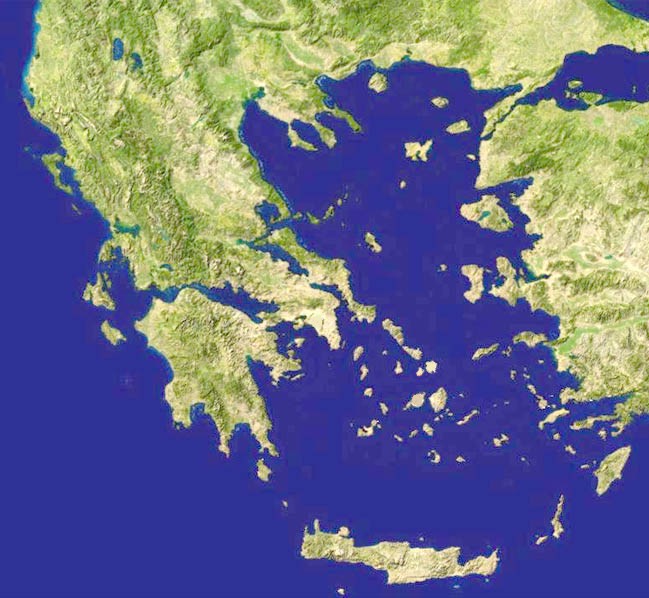 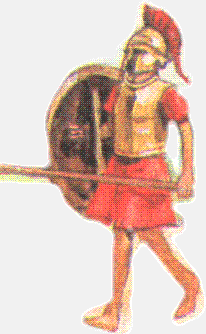 Дорийцы – 
греческие племена
ХII–IX  вв. до  н. э.
Ахейские 
греческие
 племена
Л А К О Н И К А
МЕССЕНИЯ

Спарта
В XII–IX веках до н. э. дорийцы завоевали Лаконику и  основали город Спарта.

Спарта
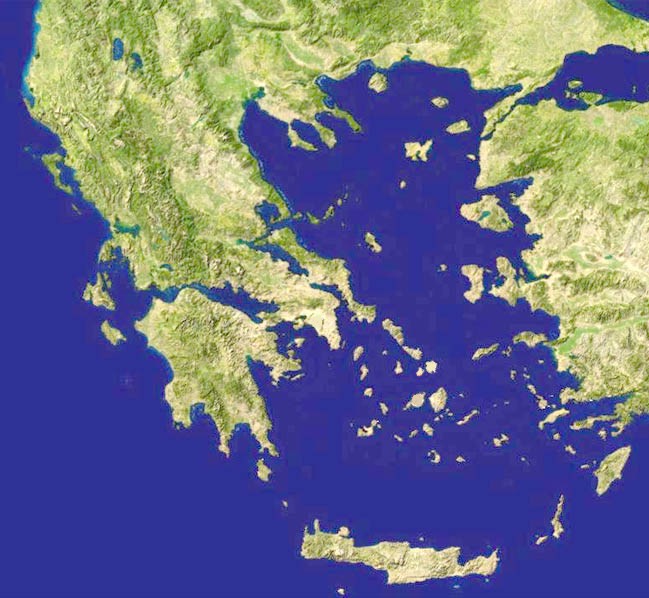 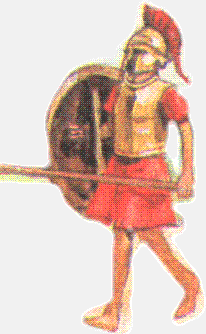 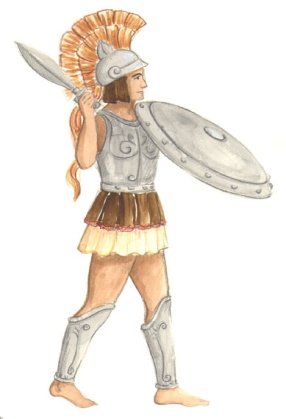 МЕССЕНИЯ
СПАРТА
Жители Древней Спарты
Спартиаты
Периэки
Илоты
Категории населения Древней Спарты
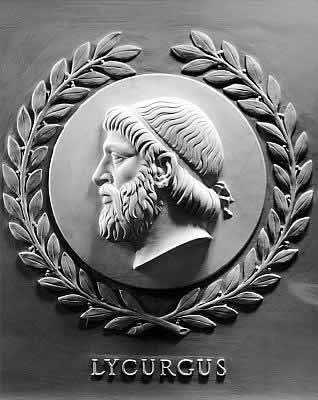 ЗАКОНЫ
Все спартиаты – члены  общины равных.

 Вся земля  в Спарте – у общины равных.

 Каждой семье спартиатов – равный  участок земли.
ЛИКУРГА
Два царя
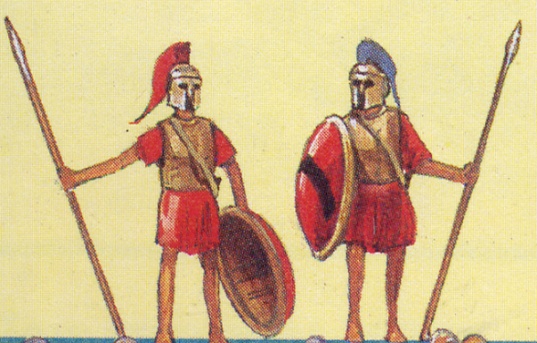 Совет 
старейшин
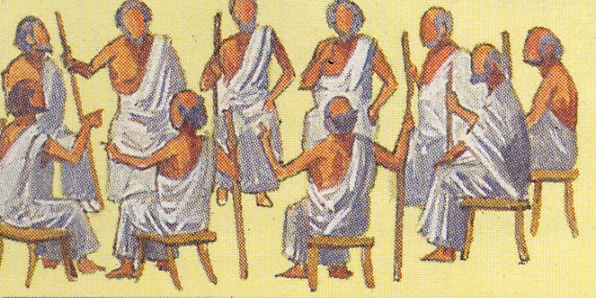 Народное собрание
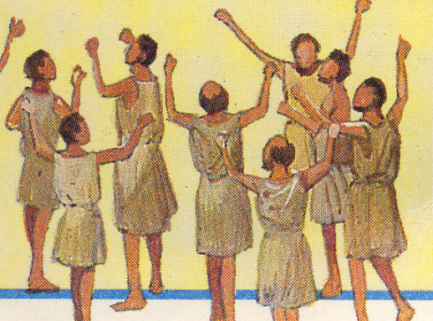 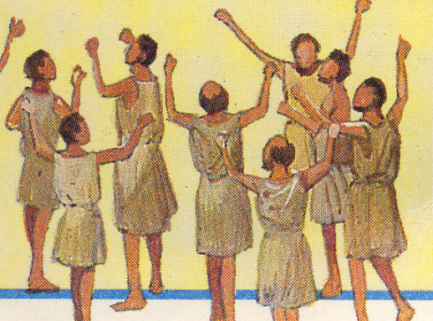 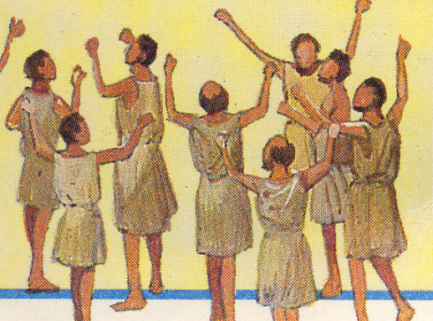 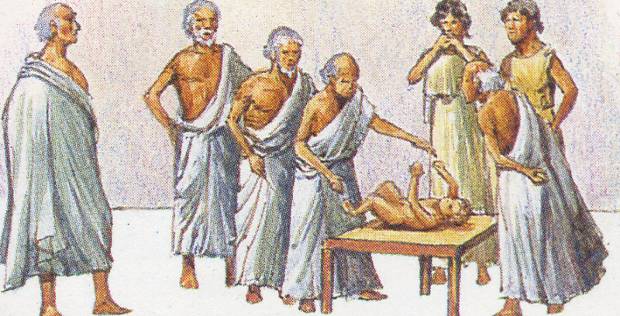 Спартанские женщины
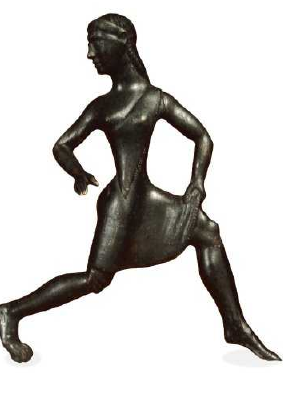 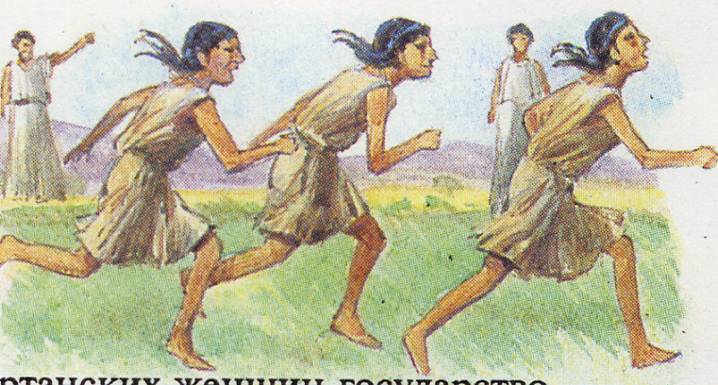 Чтобы дети рождались здоровыми, женщины занимались спортом.
Между ними устраивались спортивные состязания.
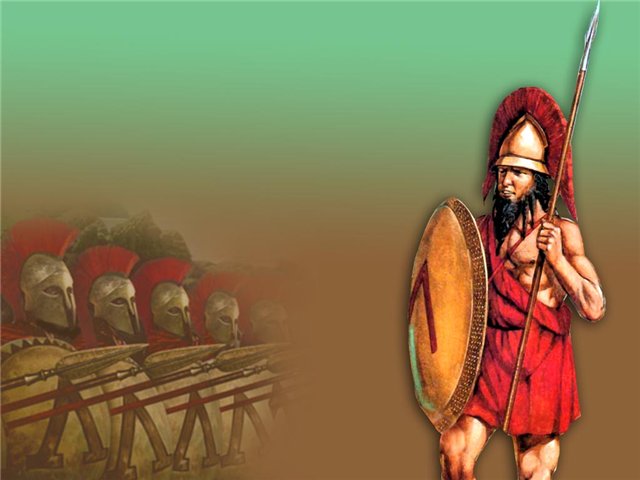 Домашнее задание:
Проанализировать текс пар. 31.
2.Написать сочинение
«Путешествие 
в Спарту»